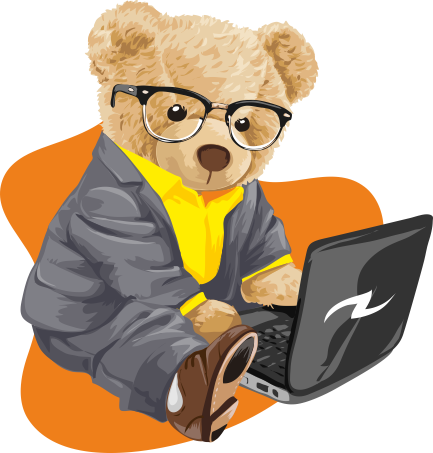 Цифровизация бизнес-процессов
 производственных предприятий на базе 
1С: Управление нашей фирмой
Специалист по внедрению
Карчевская Екатерина
1С-Рарус, г.Москва
Тема 6. Программа
Тема 6.

Производственный учет и выполнение работ.
Оформление выпуска продукции. 
Создание технологической карты продукции и планирование ее себестоимости. 
План-фактный анализ
себестоимости
Планирование и контроль загрузки ресурсов. 
Учет производственных затрат.
Выпуск продукции из давальческого сырья.
Многопередельное производство.
Выполнение работ.
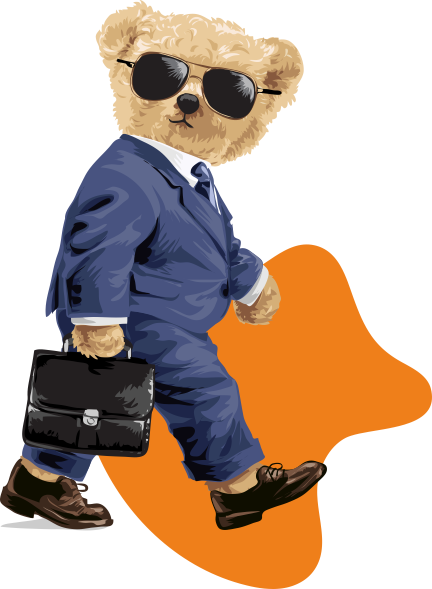 Практическое задание 14
Задание: 

Примите 1 шт. красителя Nooba для изготовления “Мыло жидкое OMIS (Лаванда)”. 
Готовую продукцию отгрузите давальцу.
Тема 7. Программа
Тема 7.

Казначейство и взаиморасчеты.
Учет оплаты от покупателя. 
Учет оплаты поставщику.
Возврат денег покупателю.
Перемещение денег.
Платежный календарь.
Планирование доходов и расходов. 
Анализ вероятности кассового разрыва. 
Покупка и продажа
валюты. 
Контроль дебиторской и кредиторской задолженности.
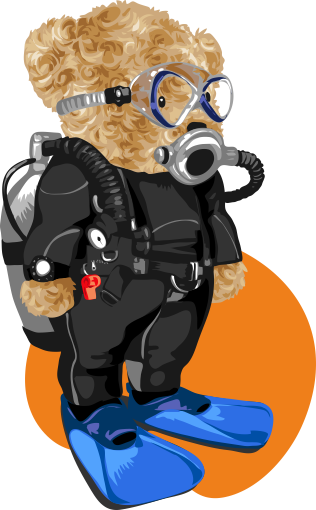 Практическое задание 15
Задание: 

Передайте 3000 р. подотчётному лицу на закупку канцелярии. После закупки примите остаток денежных средств в размере 400 р.
Практическое задание 16
Задание:



Выдайте 20 000 р. сотруднику в виде займа под 5%. Сформируйте условия займа, примите оплату по погашению займа.